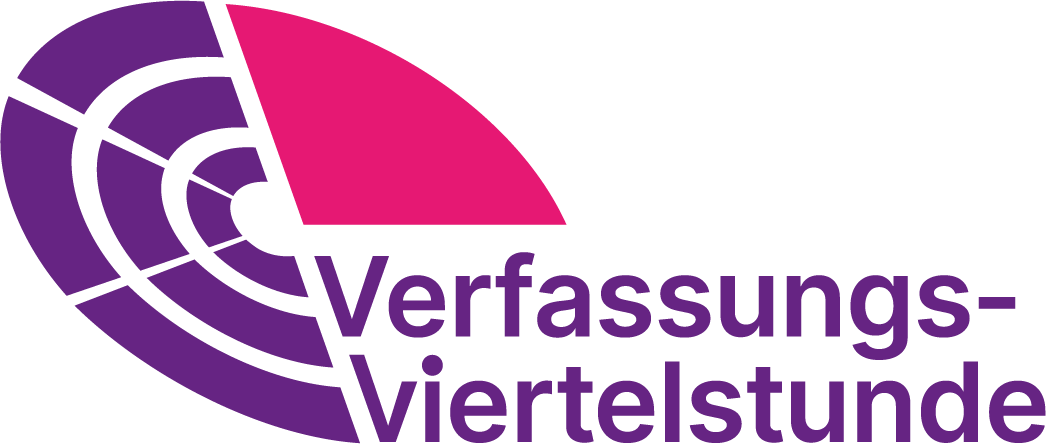 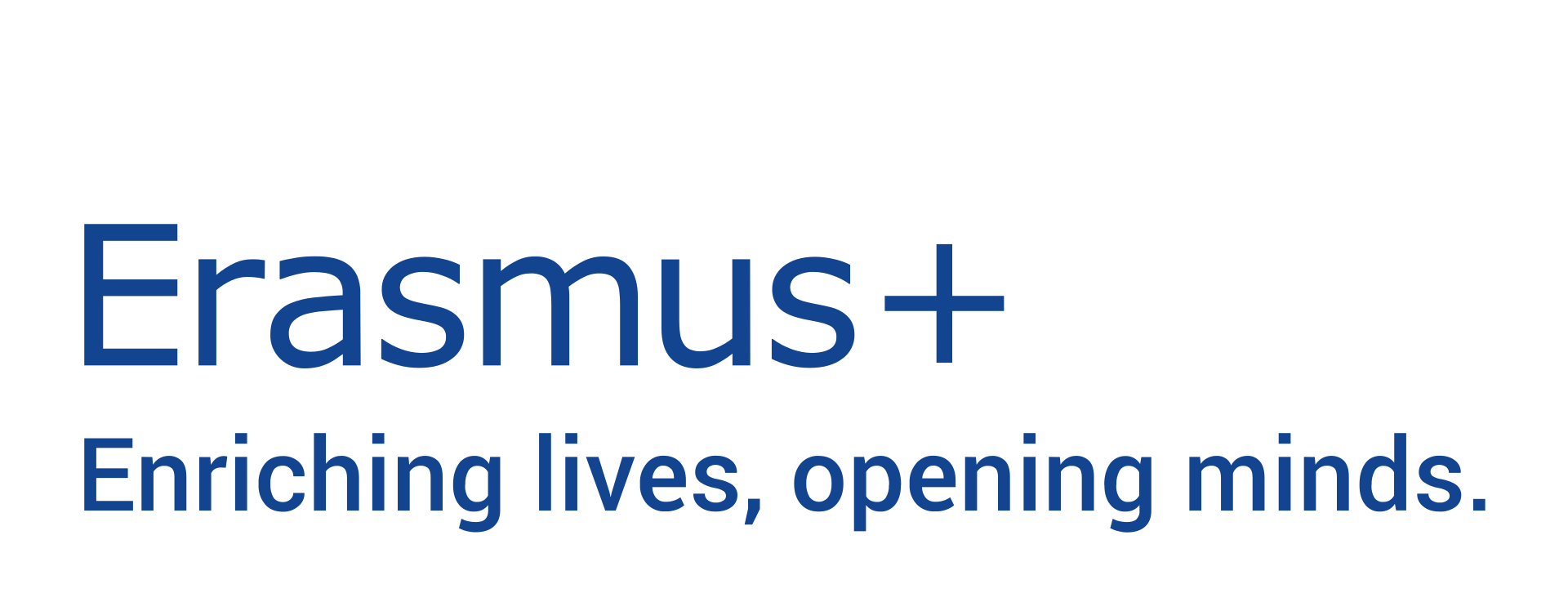 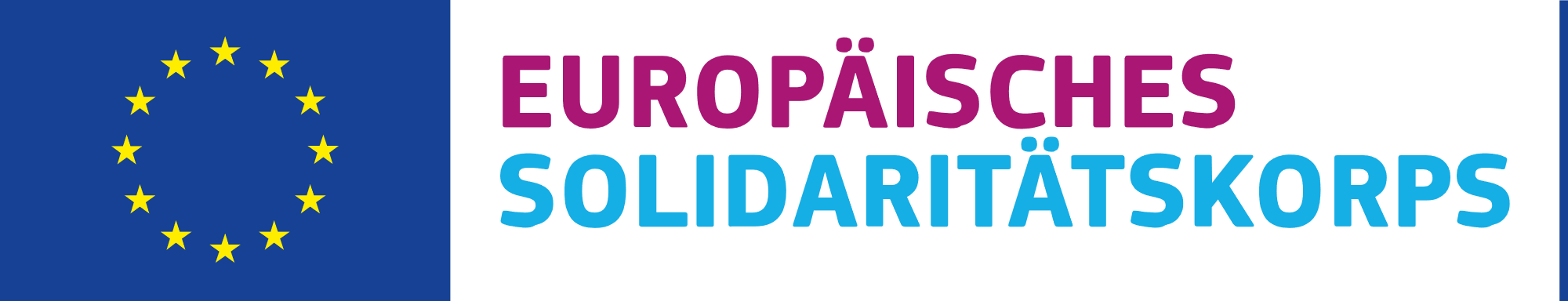 Studium bw. Praktikum im EU-Ausland
Auslandsaufenthalt an einem Institut für Erwachsenenbildung
Berufliche Weiterbildung (z. B. Jugendarbeit, Sport)
Für Studium: Einschreibung an Hochschule/Stipendium
Praktika in der beruflichen Aus- und Weiterbildung (Reisekosten und Aufenthaltskosten von der EU finanziert)
Möglichkeit, sich für ein soziales und vielfältiges Europa zu engagieren
Möglichkeit, sich in Freiwilligendiensten zu engagieren oder eigene Solidaritätsprojekte auf die Beine zu stellen
Alter: 18-30 Jahre
Von der EU gefördert und finanziert
Begleitprogramm
[Speaker Notes: Nähere Informationen zum Europäischen Solidaritätskorps und den Zugangsvoraussetzungen finden sich auf der folgenden Seite: https://www.solidaritaetskorps.de/foerdermoeglichkeiten/fuer-junge-menschen/
Nähere allgemeine Informationen zu Erasmus+ erhalten Sie über die folgende Seite: https://erasmus-plus.ec.europa.eu/de/opportunities/opportunities-for-individuals]
Freiwilligenarbeit oder Ausbildung/Praktikum bzw. Studium im Ausland?
Ich kann mir das überhaupt nicht vorstellen.
Das würde ich sehr gerne machen.
[Speaker Notes: L: Kannst du dir vorstellen, Freiwilligenarbeit im Ausland zu leisten oder einen Teil deines Studiums bzw. deiner Ausbildung an einer Universität oder an einer Arbeitsstätte in einem anderen Land zu verbringen?]
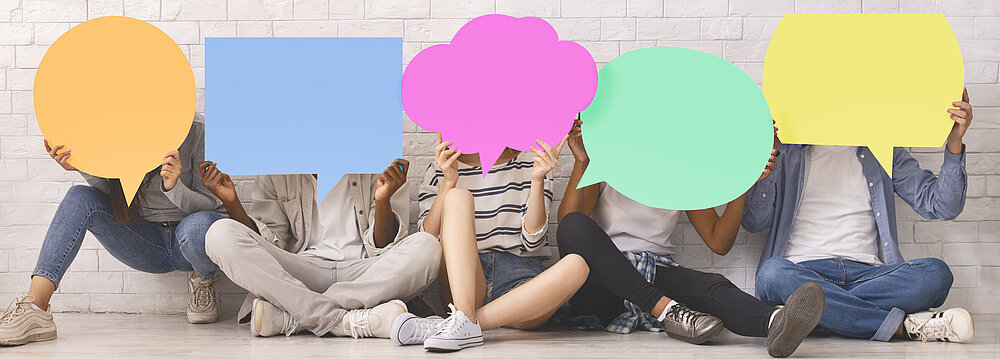 Arbeitet in Zweiergruppen zusammen und erstellt eine Liste mit je vier Argumenten, die dafür bzw. dagegen sprechen!
Freiwilligenarbeit oder Studium/Ausbildung im Ausland?
Ich kann mir das überhaupt nicht vorstellen.
Das würde ich sehr gerne machen.
[Speaker Notes: L: Kannst du dir vorstellen, Freiwilligenarbeit im Ausland zu leisten oder einen Teil deines Studiums bzw. deiner Ausbildung an einer Universität oder an einer Arbeitsstätte in einem anderen Land zu verbringen?]
Art. 23 I GG
(1) Zur Verwirklichung eines vereinten Europas wirkt die Bundesrepublik Deutschland bei der Entwicklung der Europäischen Union mit, die demokratischen, rechtsstaatlichen, sozialen und föderativen Grundsätzen und dem Grundsatz der Subsidiarität verpflichtet ist und einen diesem Grundgesetz im wesentlichen vergleichbaren Grundrechtsschutz gewährleistet. Der Bund kann hierzu durch Gesetz mit Zustimmung des Bundesrates Hoheitsrechte übertragen. Für die Begründung der Europäischen Union sowie für Änderungen ihrer vertraglichen Grundlagen und vergleichbare Regelungen, durch die dieses Grundgesetz seinem Inhalt nach geändert oder ergänzt wird oder solche Änderungen oder Ergänzungen ermöglicht werden, gilt Artikel 79 Abs. 2 und 3.
Bildquellen
Folie 2 Video der Europäischen Union zum Solidaritätskorps, ©European Union, 2016, in: https://audiovisual.ec.europa.eu/en/video/I-131221 
Folie 5 ©istockphoto.com/1200931708_36c911f9c9
[Speaker Notes: L: Kannst du dir vorstellen, Freiwilligenarbeit im Ausland zu leisten oder einen Teil deines Studiums an einer Universität in einem anderen Land zu verbringen?

Auftrag: Arbeitet in Zweiergruppen zusammen und erstellt eine Liste mit je vier Argumenten, die dafür- bzw. dagegensprechen. Welche Argumente sind für dich die überzeugendsten?]
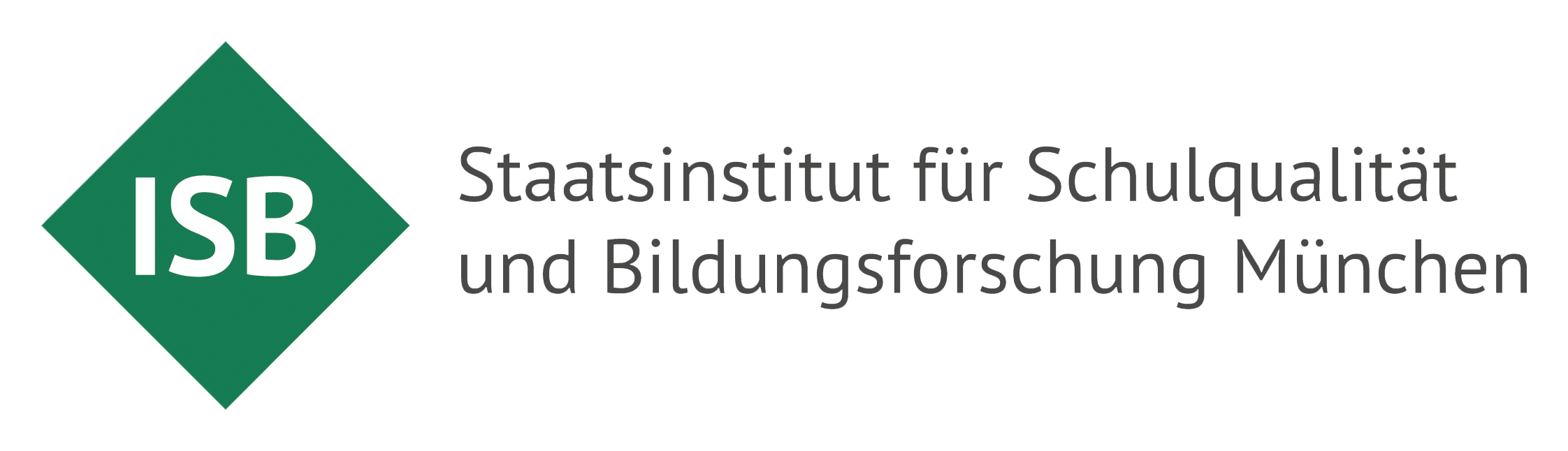 Dieses Material wurde im Arbeitskreis Politische Bildung erstellt.